Coaching cornerCraft – Thriving environments
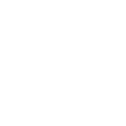 Coaching corner rules
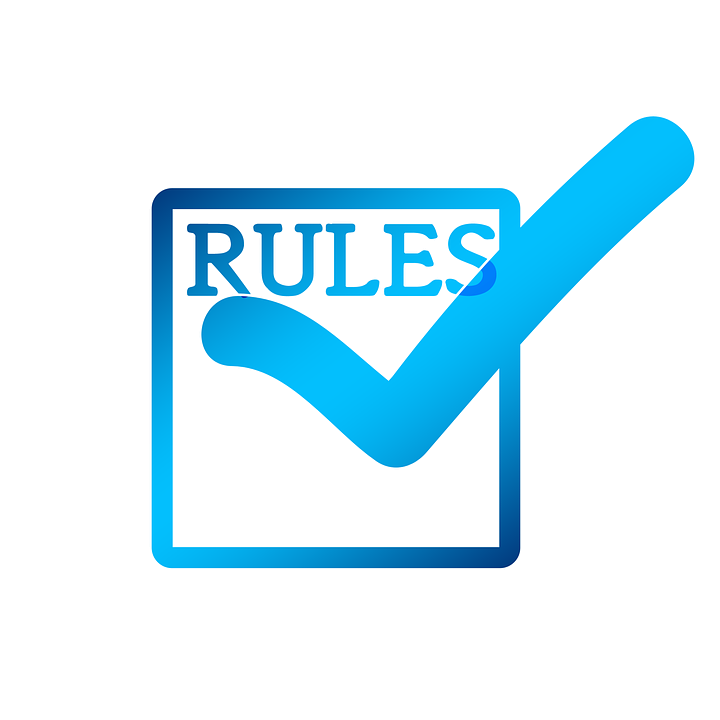 2
Thriving environments
Thriving can be described as being energised through the experience of growth, challenge 
and success in pursuit of evolving performance
Striving/Surviving, where the pursuit of higher levels of performance and achieving high levels of performance that leads to growth omits players well-being
Flourishing, where players experience high levels of well-being and high levels of growth, which is not particularly performance-focused, or targeted to achievement in any context
Prospering, where performance and well-being come together, with a loss of focus on growth.
3
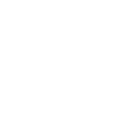 The Big Questions
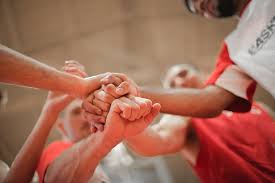 What does thriving look like in your coaching environment?
What does thriving look like for your participants?
What might you expect to see in a participant that is thriving?
What factors do coaches and coaching teams need to consider to ensure that participants can thrive?
4
Thanks for attending and your contribution this evening.  
hope to see you on the next one!
5